Bienvenue !
31ème dimanche du temps ordinaire
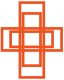 Paroisse St Michel
2
Entrée: Comme un enfant (1/4)
1- Comme un enfant qui marche sur la routeLe nez en l’air et les cheveux au vent.Comme un enfant que n’effleure aucun douteEt qui sourit en rêvant.Me voici Seigneur Me voici Comme un enfant
x2
3
Entrée: Comme un enfant (2/4)
2- Comme un enfant tient la main de son pèreSans bien savoir où la route le conduit.Comme un enfant chantant dans la lumièreChante aussi bien dans la nuit. Me voici Seigneur Me voici Comme un enfant
x2
4
Entrée: Comme un enfant (3/4)
3- Comme un enfant qui s’est rendu coupableMais qui sait bien qu’on lui pardonnera.Pour s’excuser d’être si misérableVient se jeter dans vos bras.Me voici Seigneur Me voici Comme un enfant
x2
5
Entrée: Comme un enfant (4/4)
4- Comme un enfant regarde vers son pèrePour deviner ce qu’il attend de lui,Avec Jésus, nous irons vers le PèreAu royaume des petits.Me voici Seigneur Me voici Comme un enfant
x2
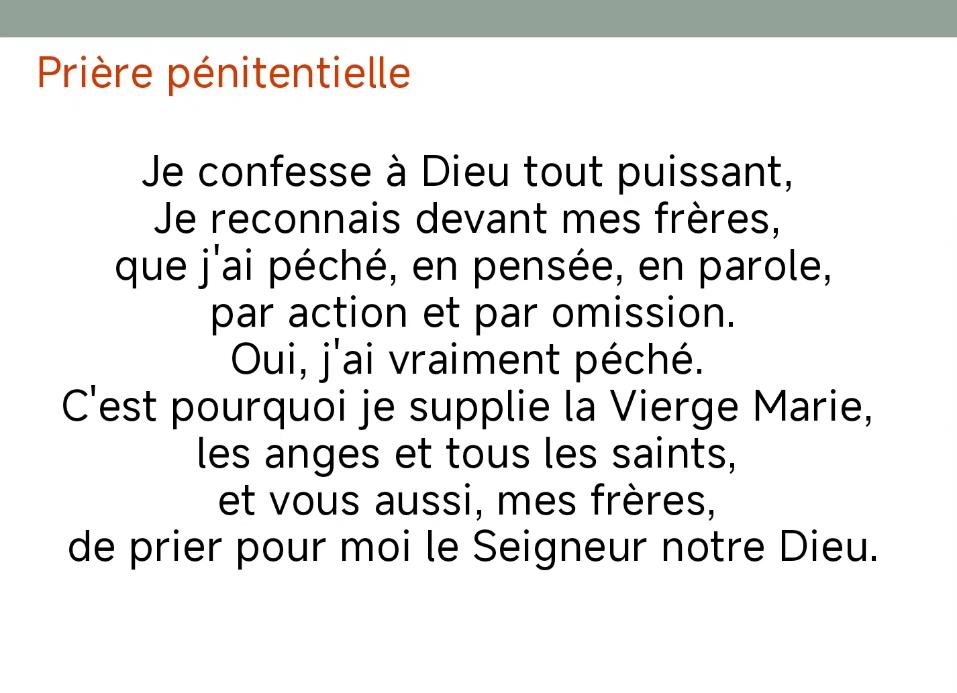 Priere penitentielle
Kyrie eleison (x4)
Christe eleison (x4)
Kyrie eleison (x4)
Kyrie: Messe du Peuple de Dieu
Kyrie eleison (x4)

	Christe eleison (x4)
	
Kyrie eleison (x4)
Gloria: Messe du Peuple de Dieu (1/2)
Gloire à Dieu, Gloire à Dieu
Au plus haut des cieux ! (bis)

Et paix sur la terre aux hommes qu’Il aime.
Nous Te louons, nous Te bénissons, Nous T’adorons, nous Te glorifions, Nous Te rendons grâce, pour ton immense Gloire,
Seigneur Dieu, Roi du ciel, Dieu le Père tout-puissant.
Gloria: Messe du Peuple de Dieu (2/2)
Seigneur Fils unique, Jésus Christ, 
Seigneur Dieu, Agneau de Dieu, le Fils du Père
Toi qui enlèves le péché du monde, prends pitié de nous; Toi qui enlèves le péché du monde, reçois notre prière ; Toi qui es assis à la droite du Père, prends pitié de nous.
Car Toi seul es saint, Toi seul es Seigneur, Toi seul es le Très-Haut : 
Jésus Christ, avec le Saint-Esprit dans la gloire de Dieu le Père. Amen !
LITURGIE DE LA PAROLE
Première lecture : « Ecoute, Israël : Tu aimeras le Seigneur de tout ton cœur» (Dt 6, 2-6)

Psaume 17(18): 
R/ Je t’aime, Seigneur, ma force.

2ème lecture : « Jésus, parce qu’il demeure pour l’éternité, possède un sacerdoce qui ne passe pas» (He 7, 23-28)
LITURGIE DE LA PAROLE
Acclamation : 
Alléluia. Alléluia. 
Si quelqu’un m’aime, il gardera ma parole, dit le Seigneur ; mon Père l’aimera, et nous viendrons vers lui.
Alléluia

Évangile de Jésus Christ selon saint Marc :
« Tu aimeras le Seigneur ton Dieu. Tu aimeras ton prochain. »                                                (Mc 12, 28b-34)
PROFESSION DE FOI: CREDO
Je crois en Dieu, le Père tout-puissant, créateur du ciel et de la terre; 
et en Jésus-Christ, son Fils unique, notre Seigneur, 
qui a été conçu du Saint-Esprit, est né de la Vierge Marie, 
a souffert sous Ponce Pilate, a été crucifié, est mort et a été enseveli, 
est descendu aux enfers, le troisième jour, est ressuscité des morts, 
est monté aux cieux, est assis à la droite de Dieu le Père tout-puissant, d’où il viendra juger les vivants et les morts. 
Je crois en l’Esprit-Saint, à la sainte Eglise catholique,
à la communion des saints, à la rémission des péchés,
à la résurrection de la chair, à la vie éternelle.Amen
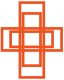 Credo : 
Je crois en Dieu, le Père tout-puissant, créateur du ciel et de la terre ; et en Jésus-Christ, son Fils unique, notre Seigneur, qui a été conçu du Saint-Esprit, est né de la Vierge Marie, a souffert sous Ponce Pilate, a été crucifié, est mort et a été enseveli, est descendu aux enfers, le troisième jour est ressuscité des morts, est monté aux cieux, est assis à la droite de Dieu le Père tout-puissant, d’où il viendra juger les vivants et les morts.
Je crois en l’Esprit-Saint, à la sainte Église catholique, à la communion des saints, à la rémission des péchés, à la résurrection de la chair, à la vie éternelle. Amen.
Prière universelle : 

Jésus Sauveur du monde,
écoute et prends pitié
19
Offertoire : L'amour jamais ne passera (1/3)
L'amour jamais ne passera L'amour demeureraL'amour, l'amour seulLa charité jamais ne passeraCar Dieu est Amour1- Quand j'aurais le don de la scienceEt connaîtrais tous les mystèresParlerais-je les langues des angesSans amour, je ne suis rien.
20
Offertoire : L'amour jamais ne passera (2/3)
L'amour jamais ne passera L'amour demeureraL'amour, l'amour seulLa charité jamais ne passeraCar Dieu est Amour2- Si je donnais mes biens en aumôneSi je livrais mon corps aux flammesSi ma foi déplaçait les montagnesSans amour, je ne suis rien.
21
Offertoire : L'amour jamais ne passera (3/3)
L'amour jamais ne passera L'amour demeureraL'amour, l'amour seulLa charité jamais ne passeraCar Dieu est Amour3- La charité est toujours longanimeNe tient pas compte du malLa charité se donne sans cesseNe cherche pas son avantage.
Sanctus : Messe du Peuple de Dieu
Saint, Saint, Saint le Seigneur, Dieu de l’Univers ! (bis)

Le ciel et la terre sont remplis de ta Gloire.
Hosanna au plus haut des cieux !

Béni soit celui qui vient au nom du Seigneur.
Hosanna au plus haut des cieux !

Saint, Saint, Saint le Seigneur, Dieu de l’Univers ! (bis)
Notre Père qui es aux cieux, 
que ton Nom soit sanctifié, que ton règne vienne;
Que ta volonté soit faite, sur la terre comme au ciel. Donne-nous aujourd’hui notre pain de ce jour,Pardonne-nous nos offenses, comme nous pardonnons aussi à ceux qui nous ont offensés. 
Ne nous laisse pas entrer en tentation,Mais délivre-nous du mal.
Car c’est a Toi, qu’appartiennent le règne la puissance et la gloire, pour les siècles des siècles, 
Amen.
Agneau de Dieu: Messe du Peuple de Dieu
Agneau de Dieu qui enlève le péché du monde, prends pitié de nous , prends pitié de nous. (bis)

Agneau de Dieu qui enlève le péché du monde, donne-nous la paix , donne-nous la paix.
Nous souhaitons vous rappeler que seules les personnes ayant fait leur première communion sont autorisées à communier. Dans le cas contraire, vous êtes invités à vous présenter les bras croisés sur le torse pour recevoir une bénédiction.
 
友情提示：只有己经初领圣体的基督徒教友才可以领受圣体。如果您这没有初领圣体，您可以双手交叉成 X 形，置于胸前，前往接受祝福。
 
Please be reminded that only baptized christians who have received First Holy Communion may receive Holy Communion. If you have not received First Holy Communion, you may approach the alter with your hands folded across the chest in an X in order to receive a blessing.
Communion : Vivre d’amour (1/4)
Au soir d'amour parlant sans parabole,Jésus disait : si quelqu'un veut m'aimer,Toute sa vie qu'il garde ma parole,Mon père et moi viendront le visiter.Et de son cœur faisant notre demeureVenant à lui nous l'aimerons toujours,Rempli de paix nous voulons qu'il demeure,En notre Amour, en notre Amour.
Communion : Vivre d’amour (2/4)
Vivre d'amour, c'est vivre de ta vieRoi glorieux, délice des élus.Tu vis pour moi, caché dans une hostieJe veux pour Toi, me cacher ô Jésus.
A des amants, il faut la solitudeUn cœur à cœur qui dure nuit et jourTon seul regard fait ma béatitudeJe vis d'Amour, je vis d'Amour.
Communion : Vivre d’amour (3/4)
Vivre d'Amour quelle étrange folieMe dit le monde : « Ah ! cessez de chanterNe perdez pas vos parfums, votre vieUtilement sachez les employer ! » 
T'aimer Jésus, quelle perte fécondeTous mes parfums sont à Toi sans retourJe veux chanter en sortant de ce monde :" Je meurs d'Amour, je meurs d'Amour ".
Communion : Vivre d’amour (4/4)
Mourir d'Amour, voilà mon espéranceQuand je verrai se briser tous mes liens,Mon Dieu sera ma grande récompenseJe ne veux point posséder d'autres biens.
De son Amour, je veux être embraséeJe veux le voir, m'unir à lui toujoursVoilà mon ciel, voilà ma destinéeVivre d'Amour, vivre d'Amour.
35
Sortie: Qu’exulte tout l’univers (1/3)
Qu’exulte tout l’univers, que soit chantée en tous lieux, La puissance de Dieu ; Dans une même allégresse,Terre et cieux dansent de joie, chantent alléluia ! 

1- Par amour des pécheurs, la lumière est venue ; Elle a changé les cœurs de tous ceux qui l’ont reconnue.
36
Sortie: Qu’exulte tout l’univers (2/3)
Qu’exulte tout l’univers, que soit chantée en tous lieux, La puissance de Dieu ; Dans une même allégresse,Terre et cieux dansent de joie, chantent alléluia ! 
2- Vous étiez dans la nuit, maintenant jubilez !Dieu nous donne la vie ; parmi nous il s’est incarné.
37
Sortie: Qu’exulte tout l’univers (3/3)
Qu’exulte tout l’univers, que soit chantée en tous lieux, La puissance de Dieu ; Dans une même allégresse,Terre et cieux dansent de joie, chantent alléluia !3- Que chacun reconnaisse, Jésus est notre Roi,Rejetons nos tristesses pour une éternité de joie !
Bon dimanche à tous !
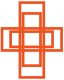 Paroisse St Michel